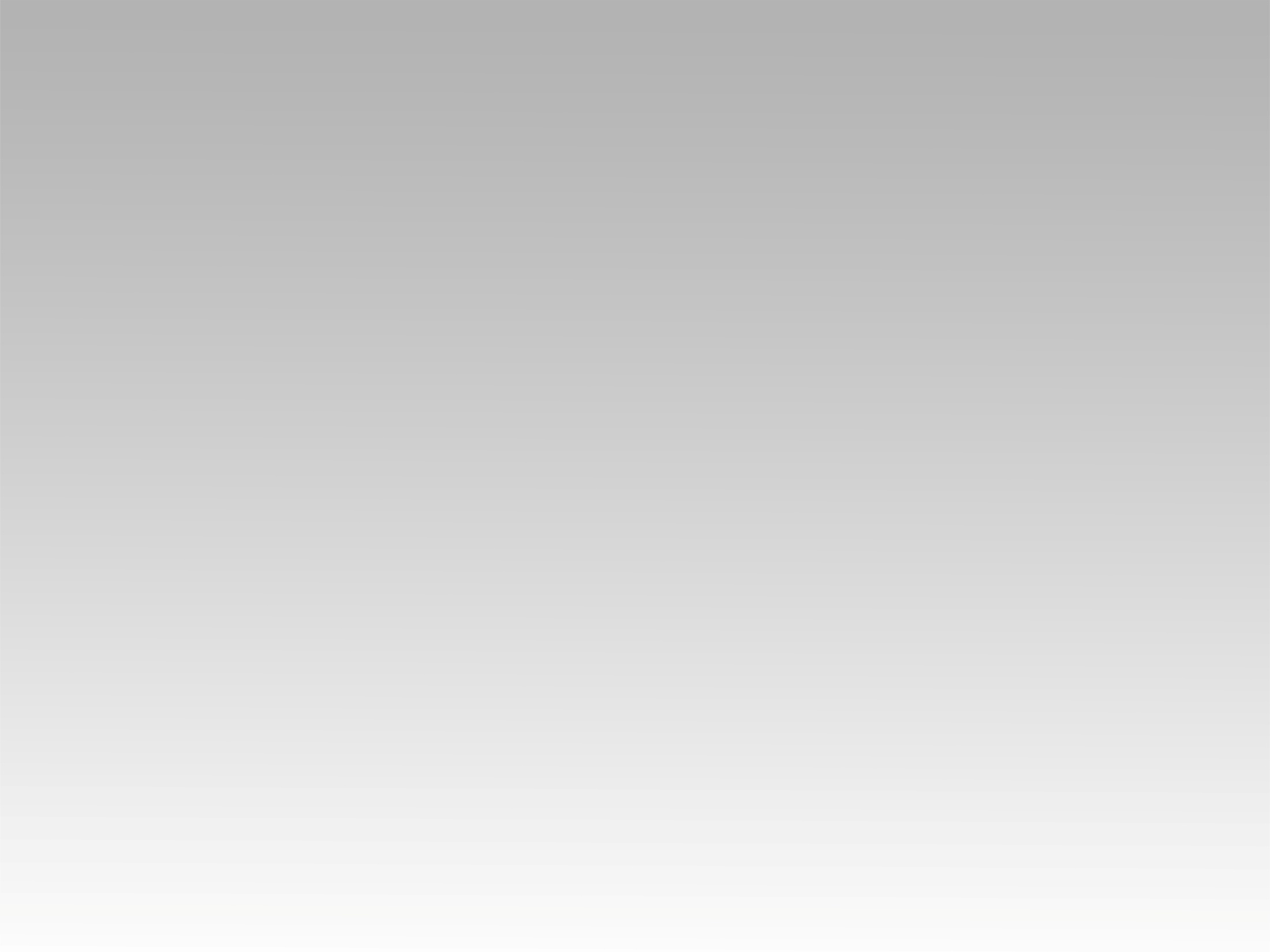 ترنمية 
ابعد عنا خطايانا
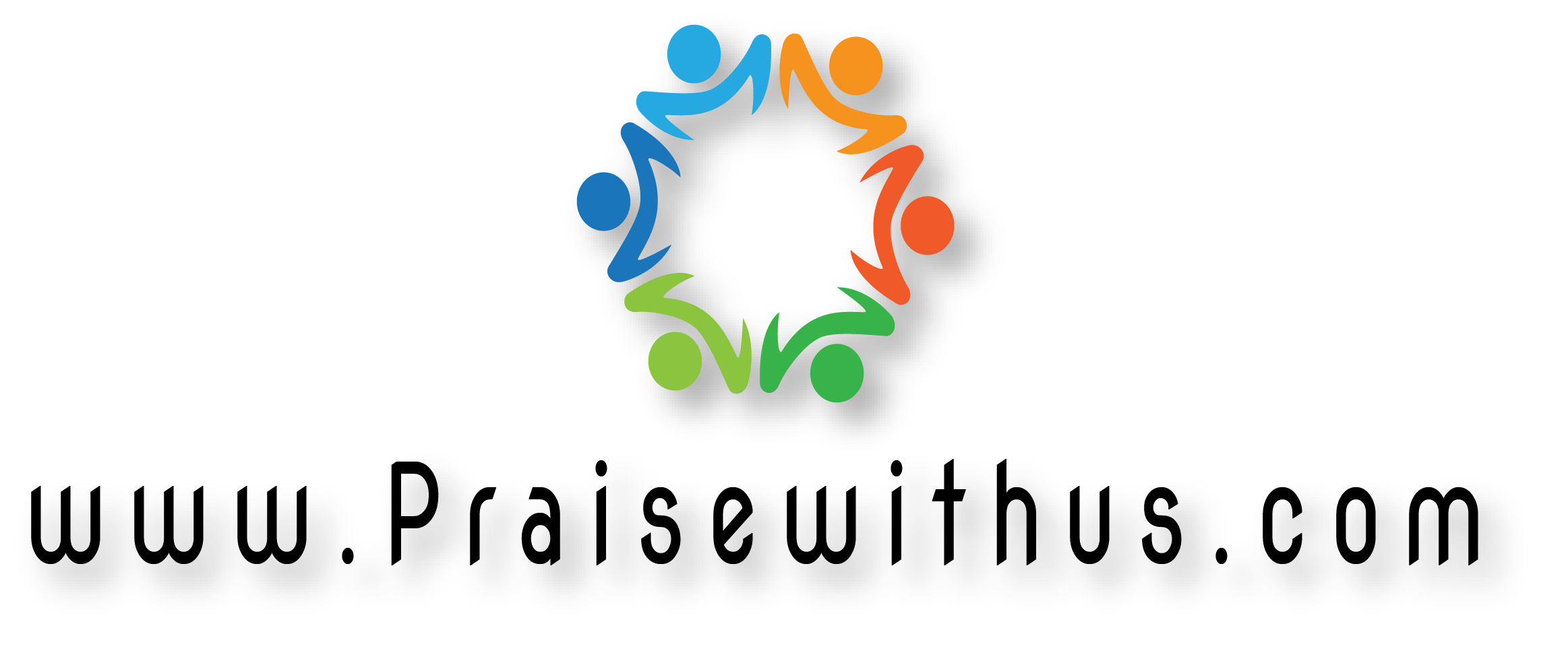 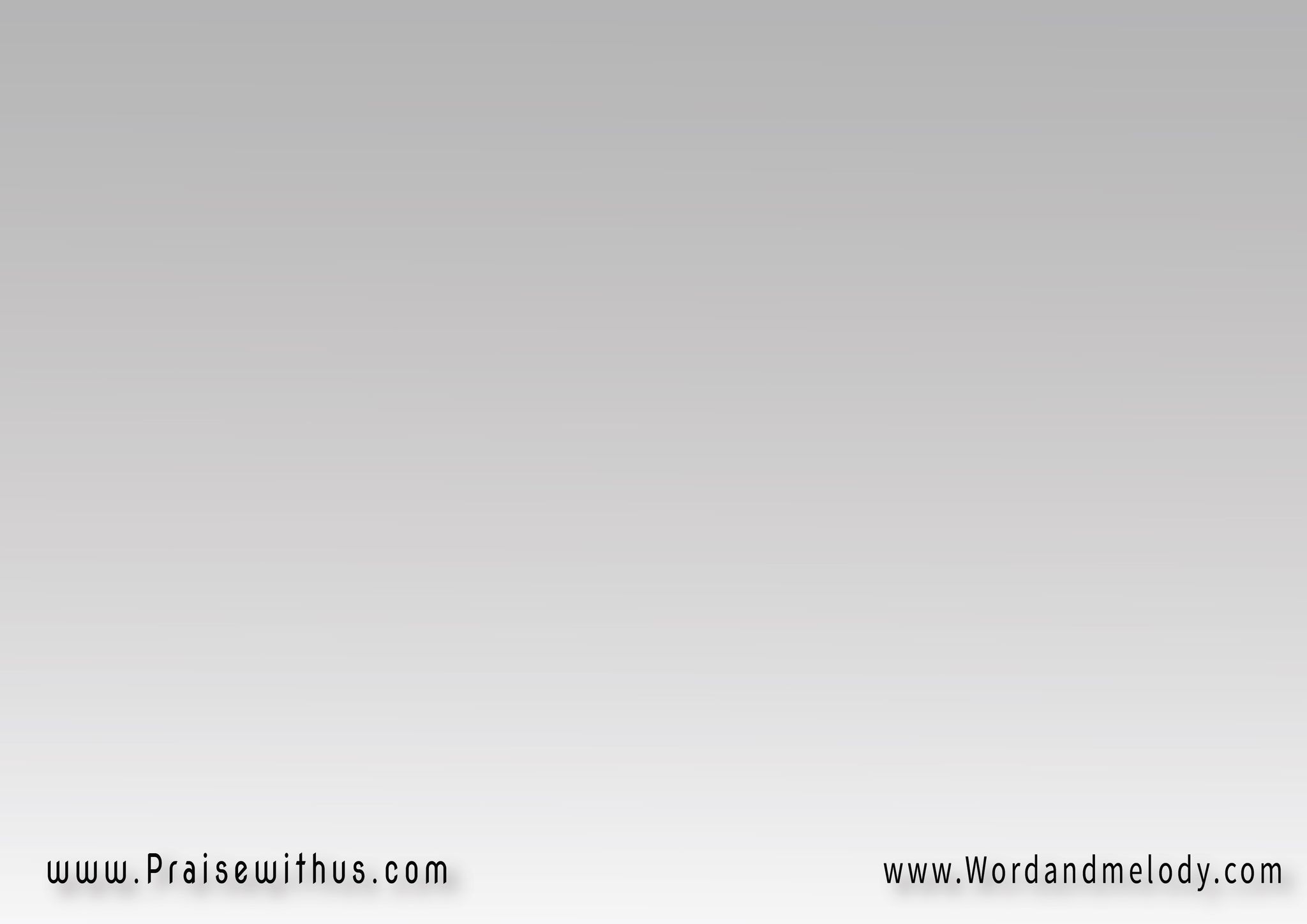 يا سعدنا يا هنانا 
الله في السما ابانا 
كبعد المشرق عن المغرب 
ابعد عنا خطايانا
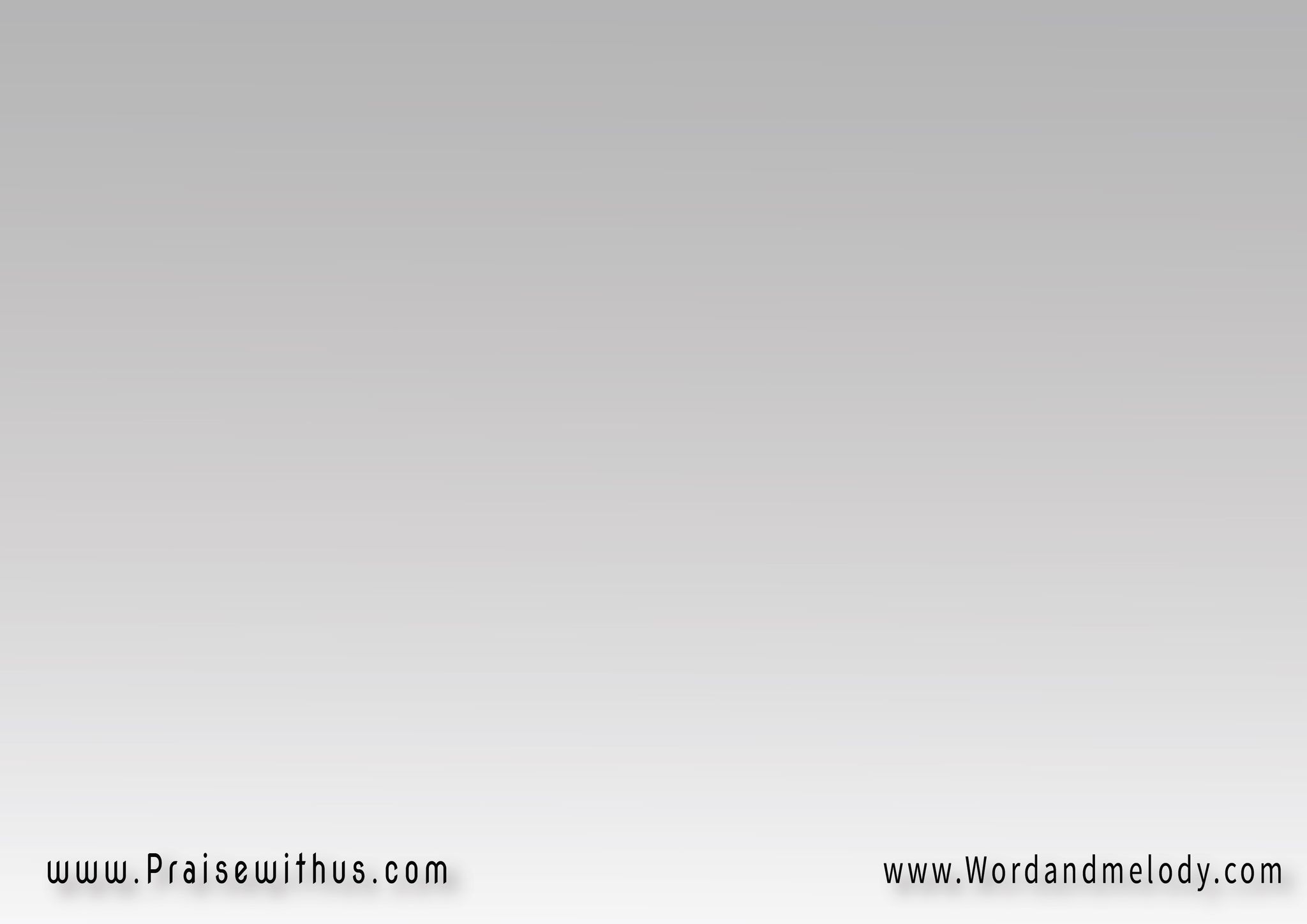 وبعدما ضاع الأمل  
والرجا فينا اضمحل
الله علينا مابخل 
ابنه الكلمه اعطانا
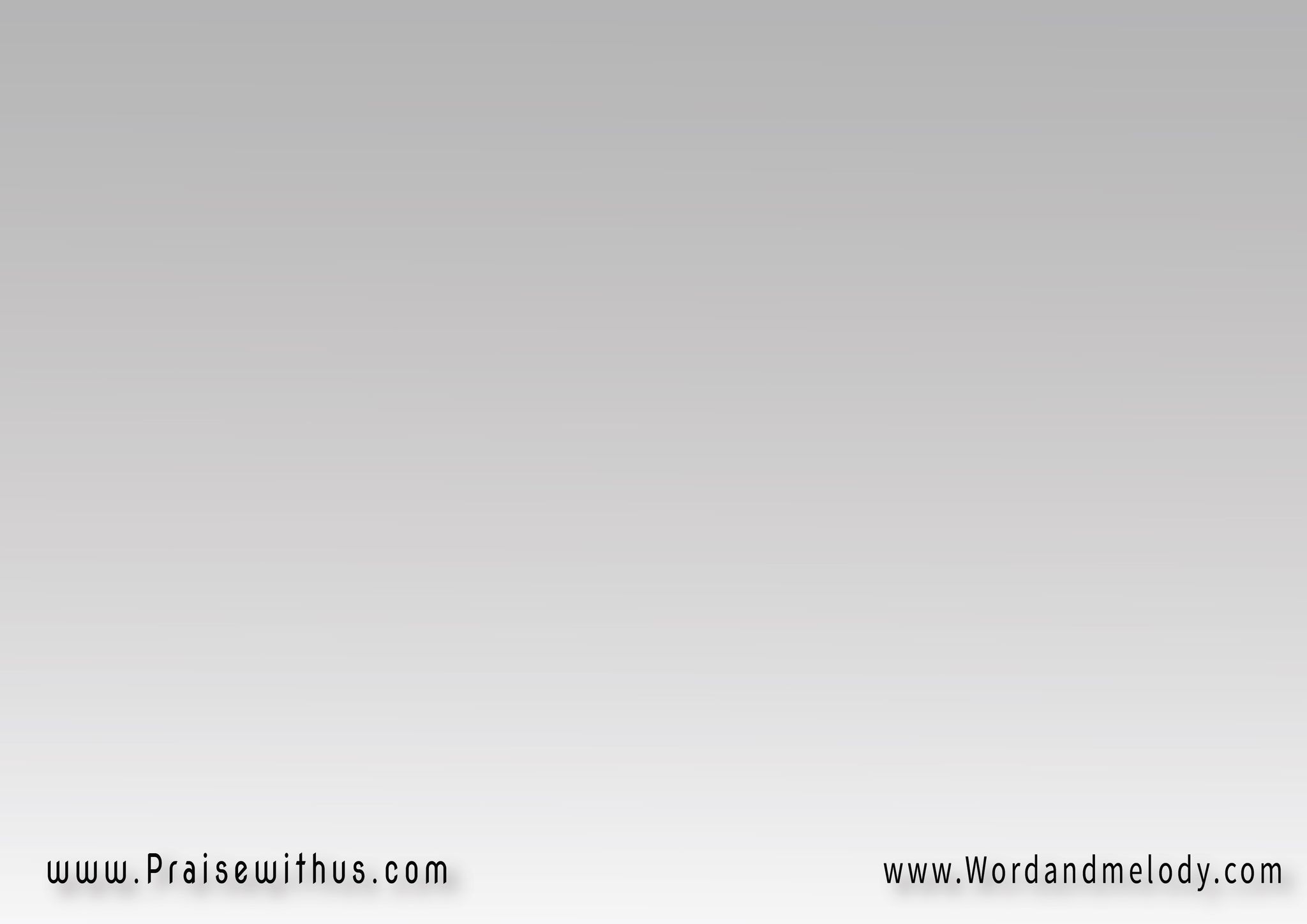 ابعد عنا خطايانا

ابعد عنا خطايانا
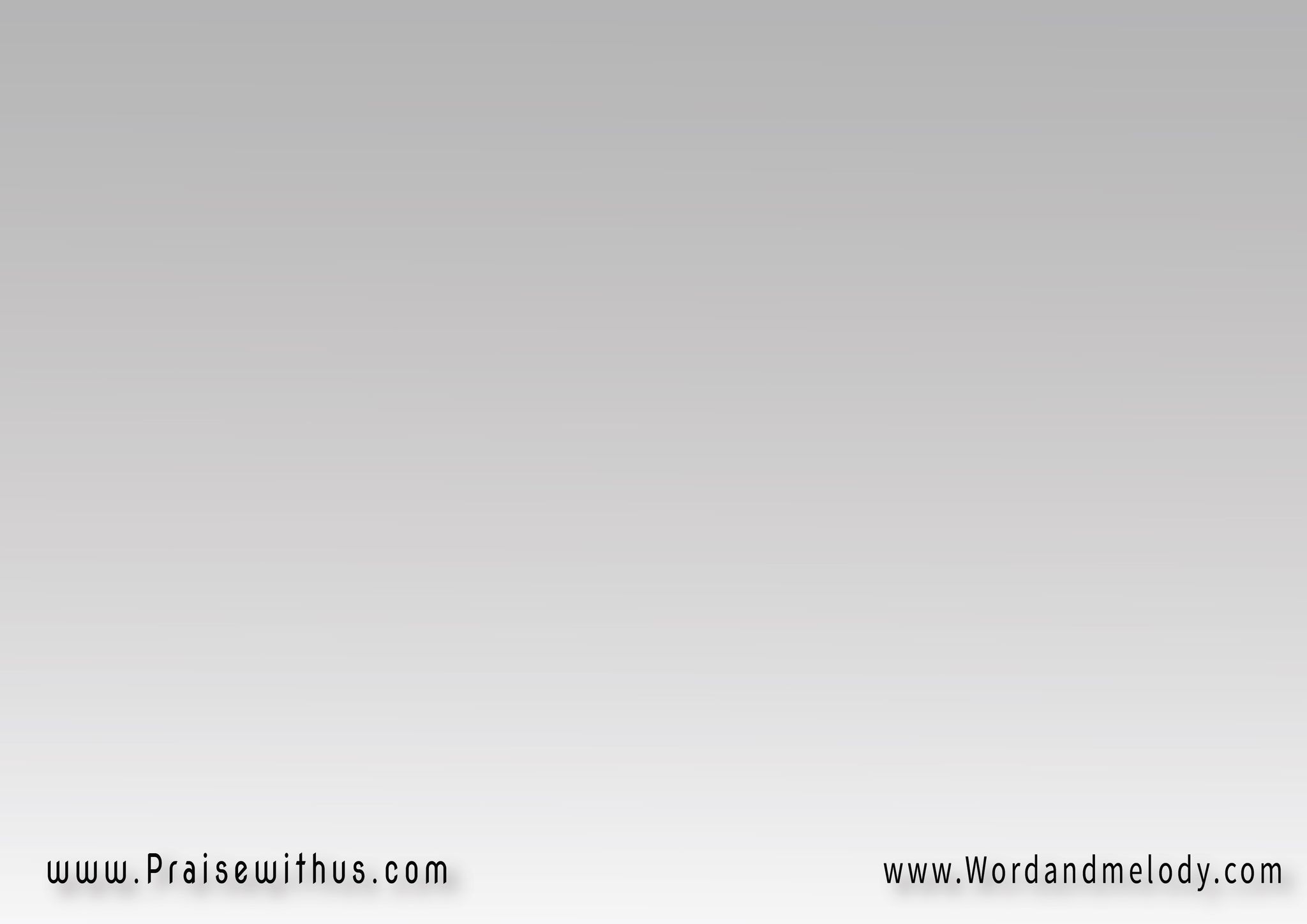 يا سعدنا يا هنانا 
الله في السما ابانا 
كبعد المشرق عن المغرب 
ابعد عنا خطايانا
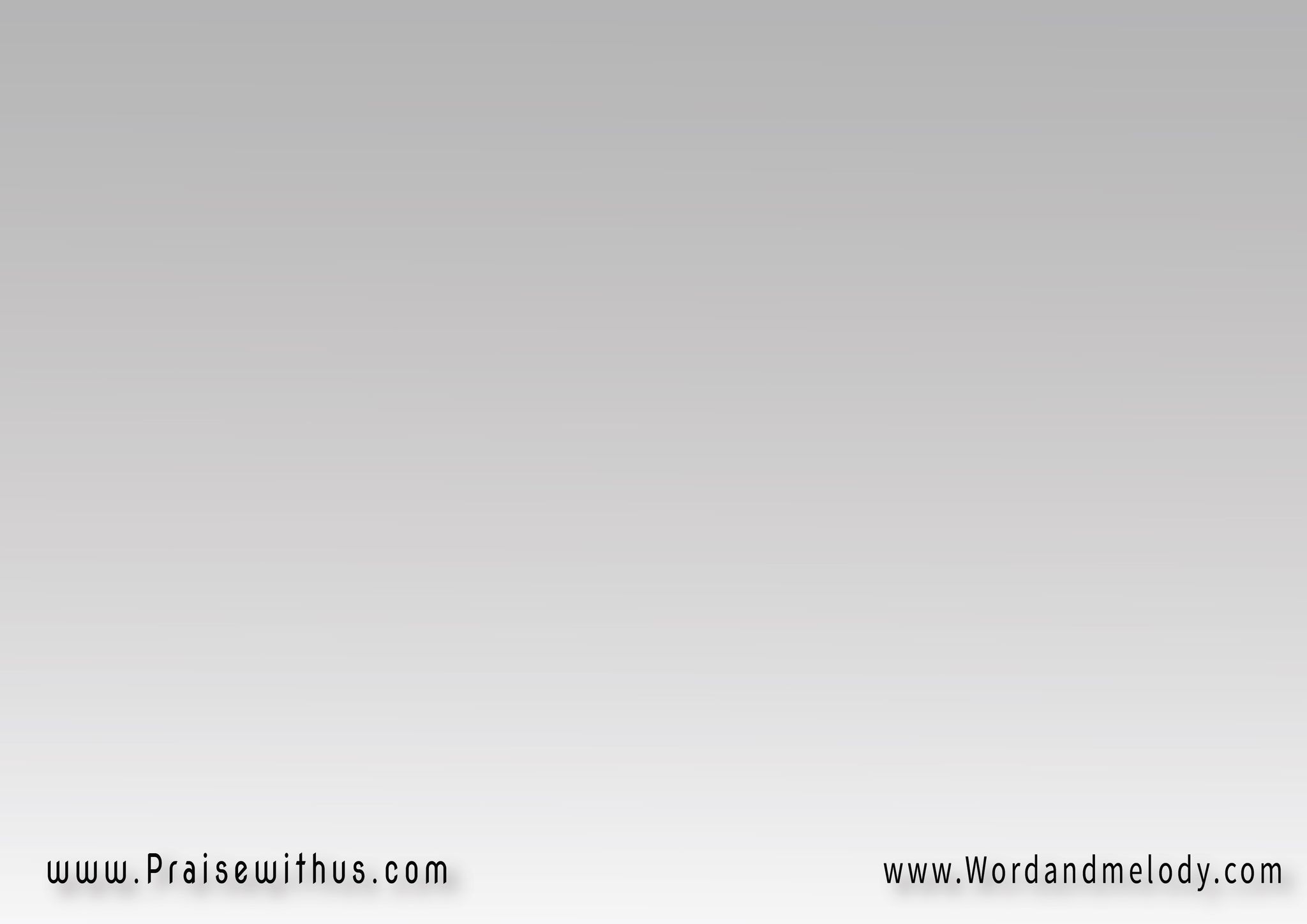 لأجلنا وكنا خطاة 
جا يسوع رب الحياه
بصليبه نلنا الفداء 
وبدمه الكريم اشترانا
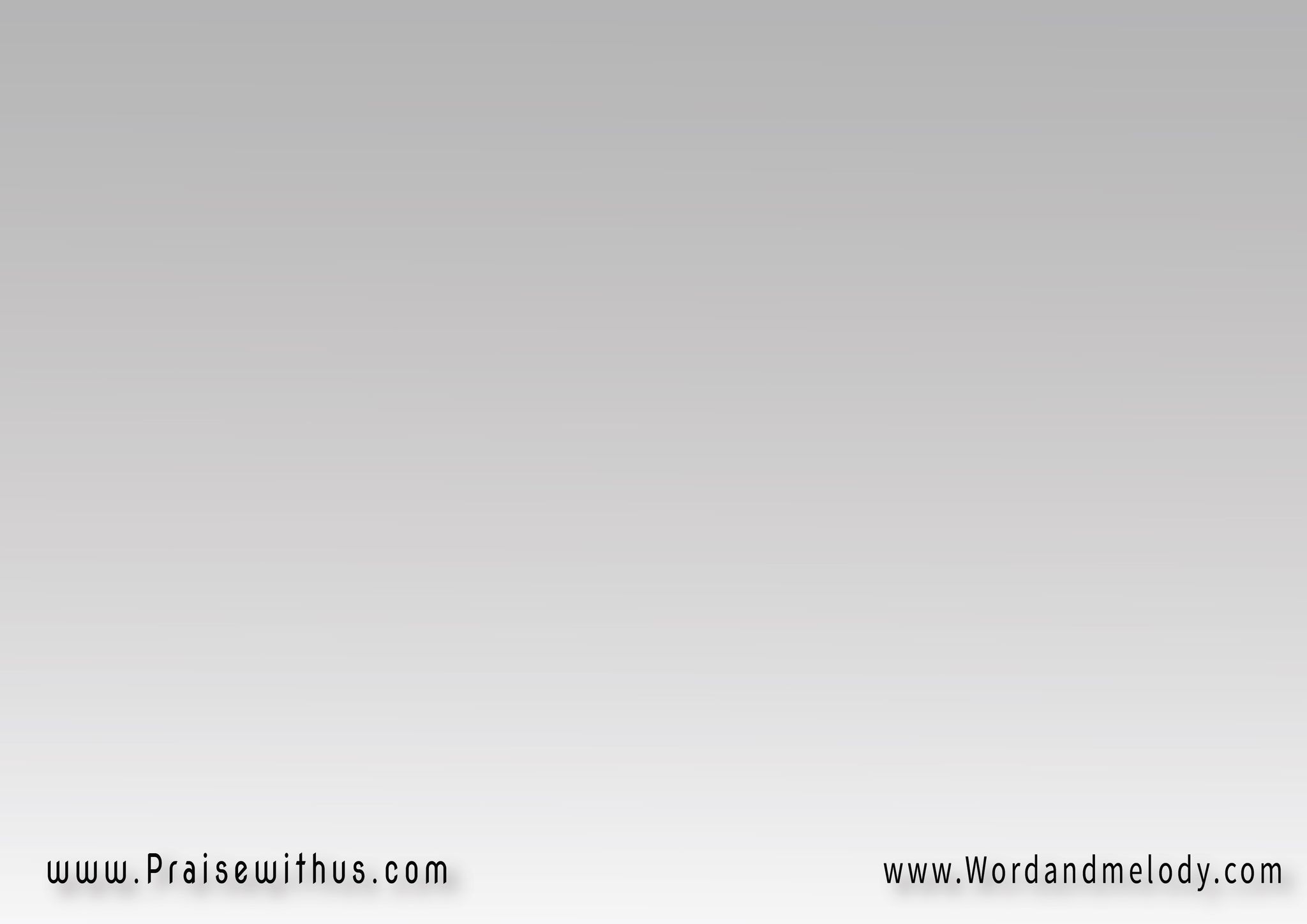 ابعد عنا خطايانا

ابعد عنا خطايانا
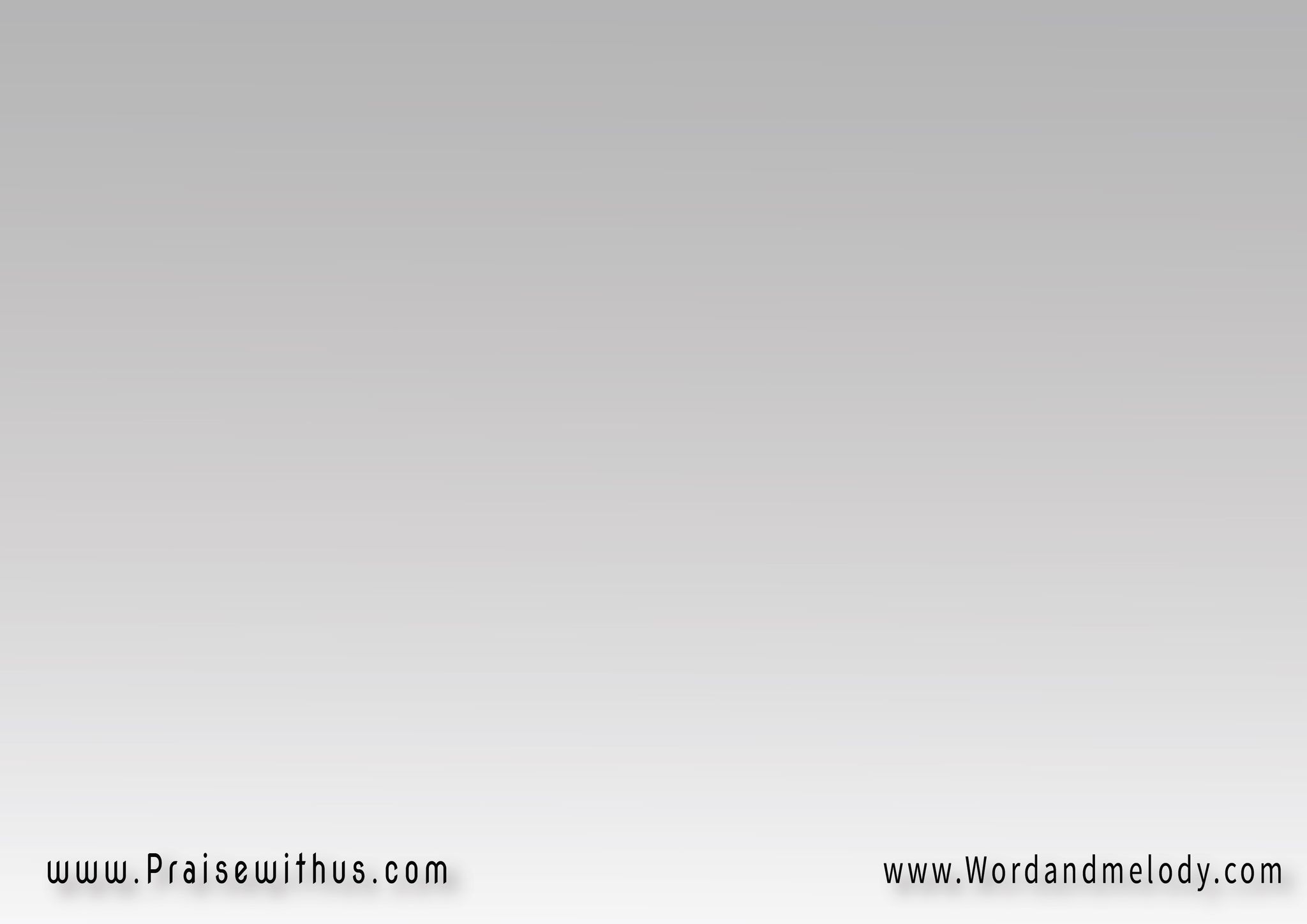 يا سعدنا يا هنانا 
الله في السما ابانا 
كبعد المشرق عن المغرب 
ابعد عنا خطايانا
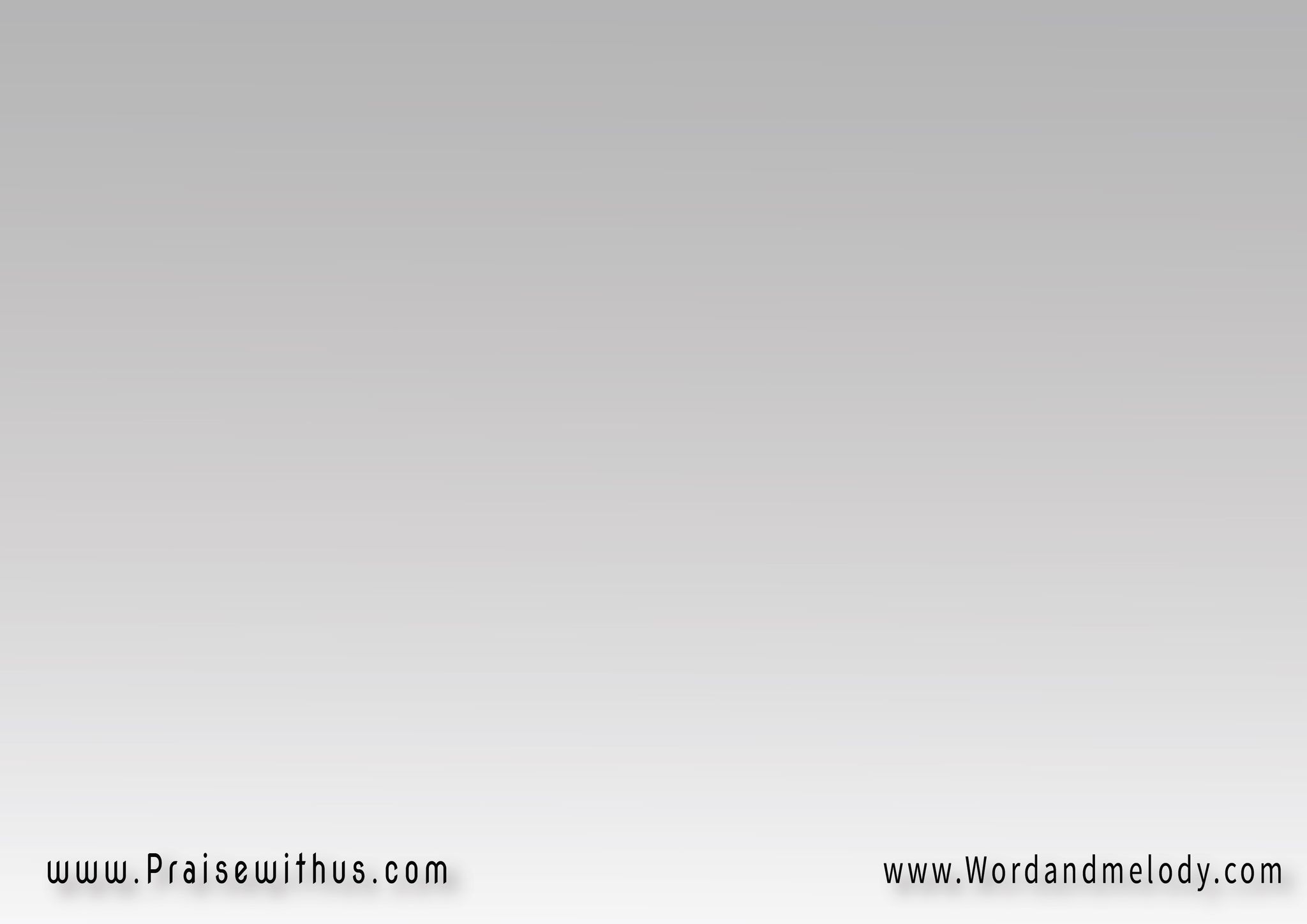 وحنا شعبه في الحجاز  
كرمنا وصرنا اعزاز
وبيسوع صار لنا امتياز 
نقدر نقول الله ابانا
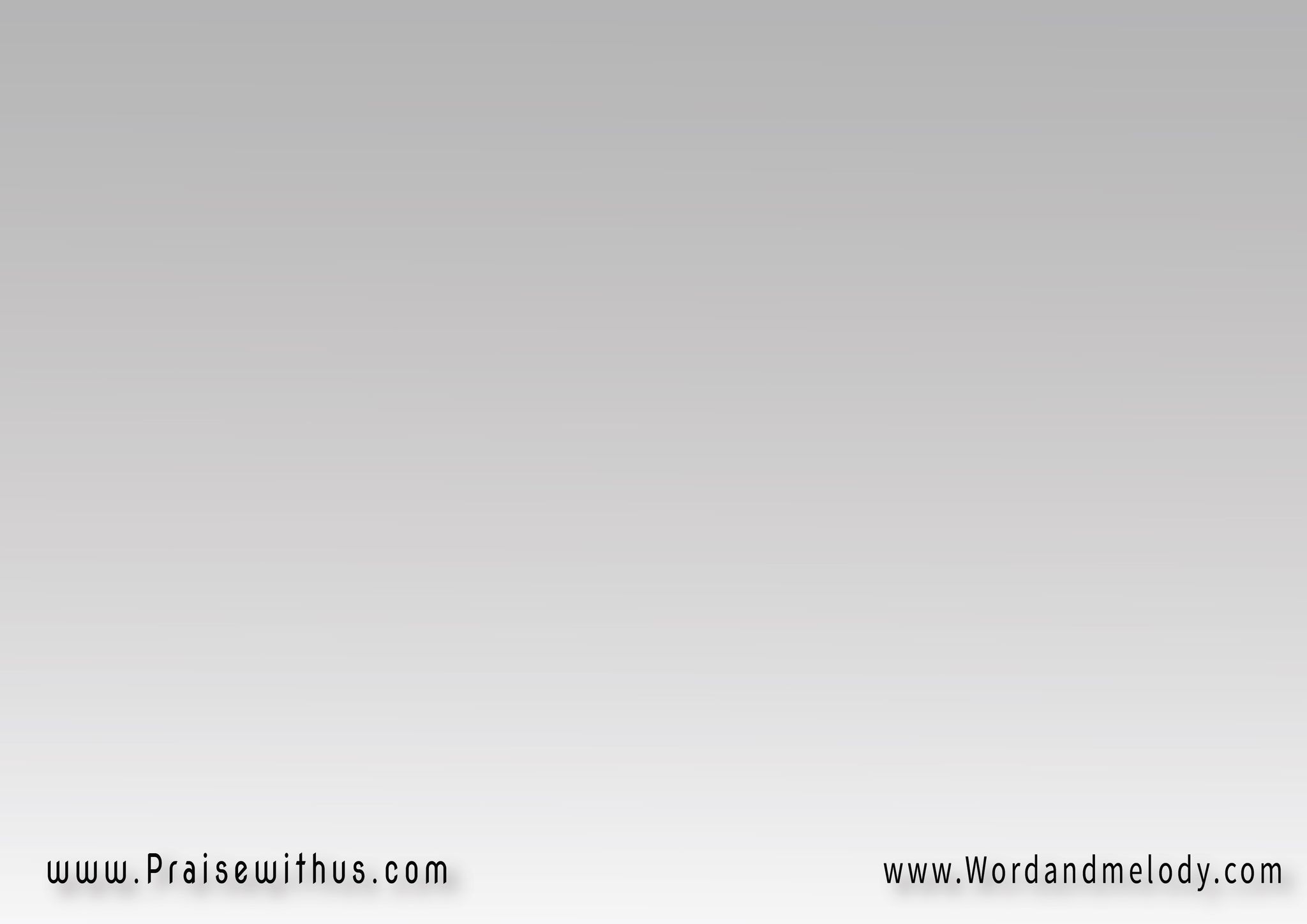 ابعد عنا خطايانا

ابعد عنا خطايانا
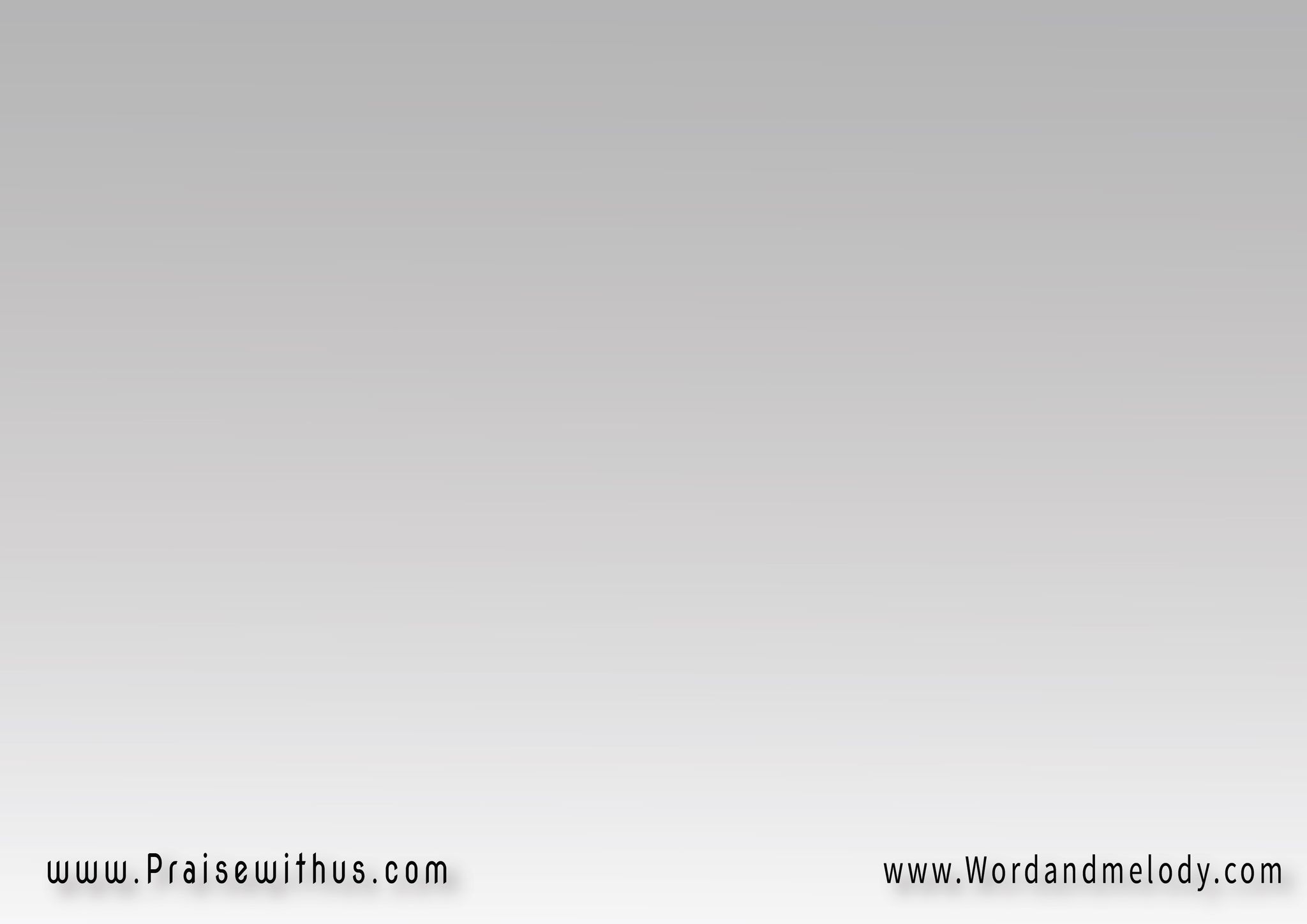 يا سعدنا يا هنانا 
الله في السما ابانا 
كبعد المشرق عن المغرب 
ابعد عنا خطايانا
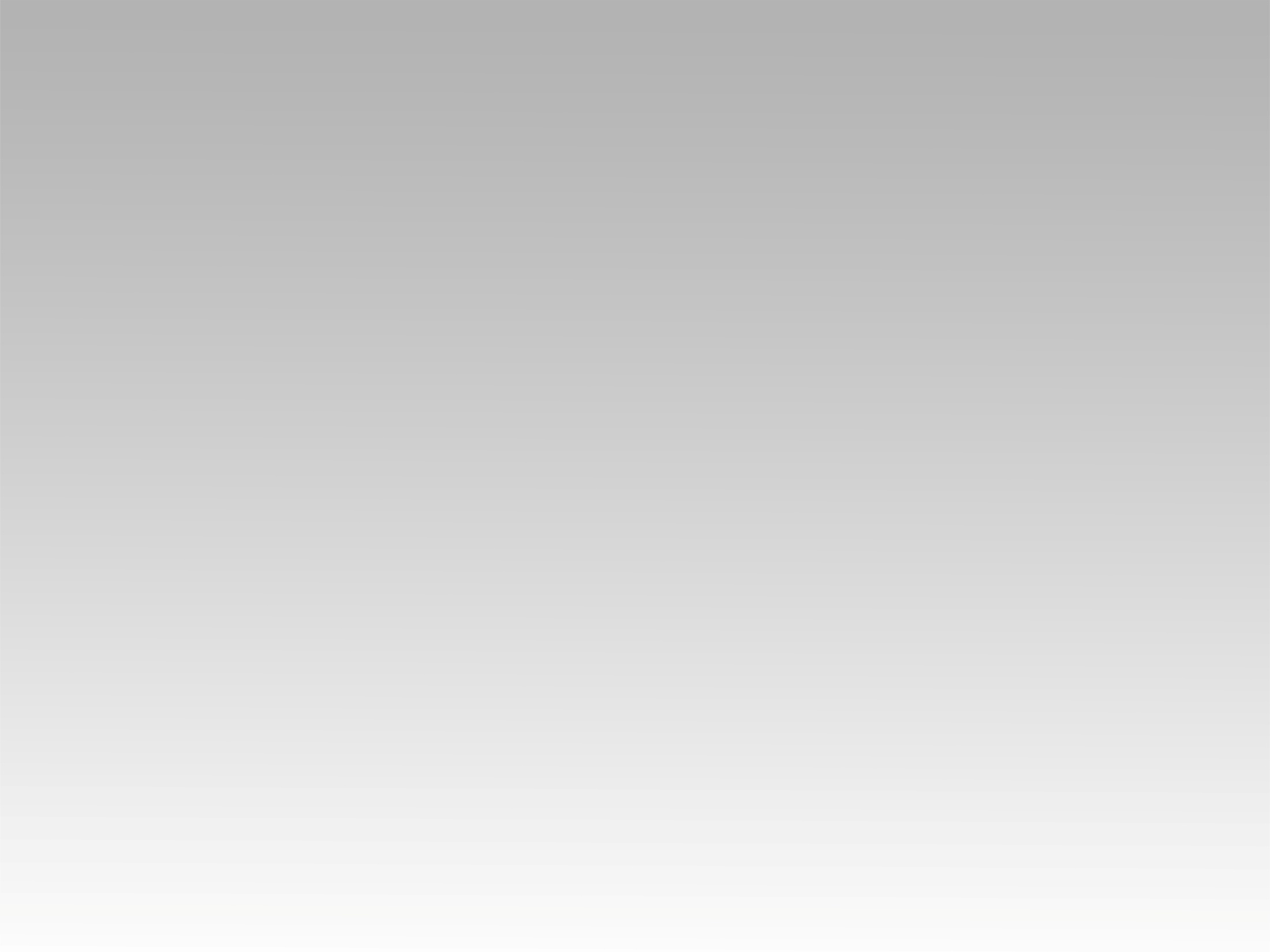 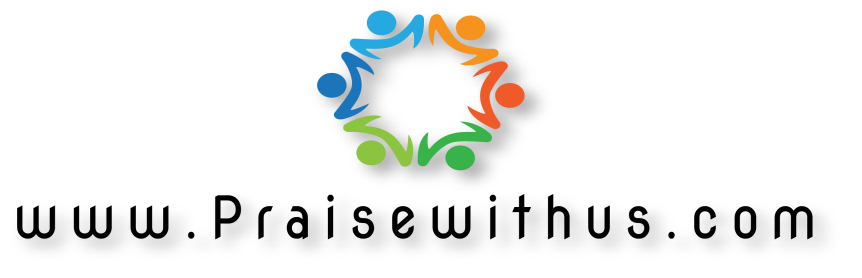